Number Talks
Visualizing the Math
Using Dot Images
Grades K - 1
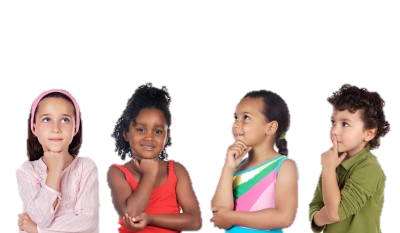 Laura Stokes
Elementary Resource Teacher
Columbus Regional Mathematics Collaborative
The intended use of this presentation is for the facilitation of classroom mathematics discussions in the lower elementary grades and not for distribution among wider audiences.  It is for non-profit educational purposes.
This power point is organized by number of dots.  Look for the green slides – they are the breaks between quantities of dots.  Select the arrangement that you think best suits your students’ needs.  You can either use the slide within this ppt (just write the slide’s number in your lesson plans) or copy the slide and create your own ppt file.

These dot image slides are NOT animated to have the image disappear.  Find file “with animation” if that is a feature you would like to use with your students.  These slides can be printed to make dot image cards.
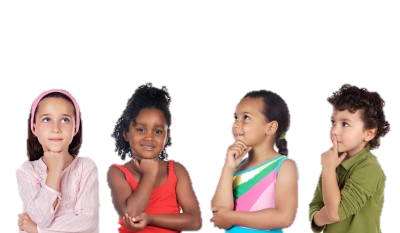 1 dot
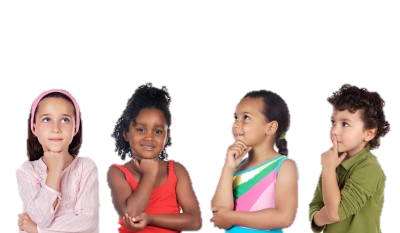 2 dots
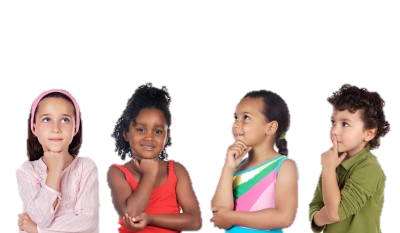 3 dots
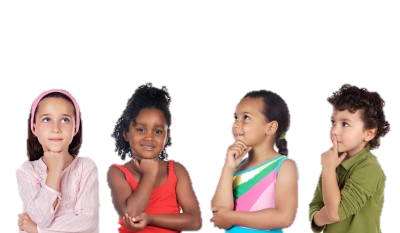 4 dots
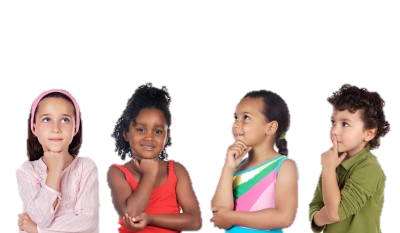 5 dots
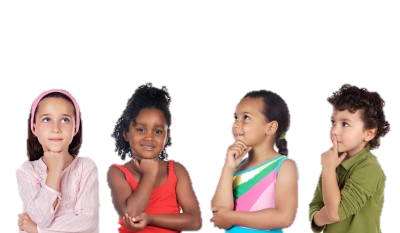 6 dots
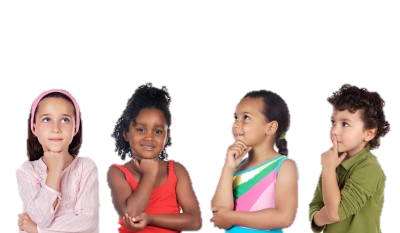 7 dots
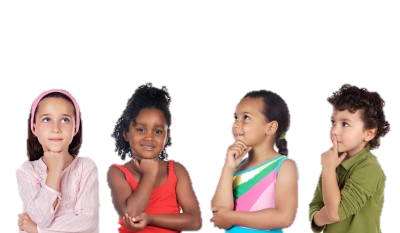 8 dots
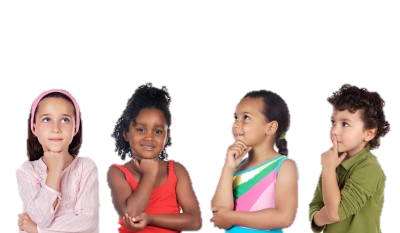 9 dots
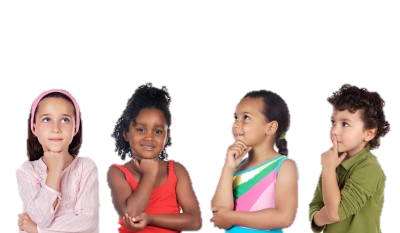 10 dots
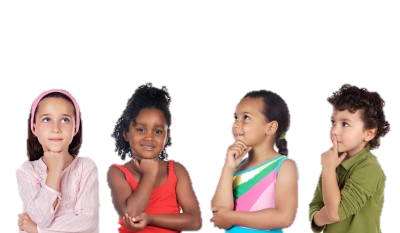 11 dots
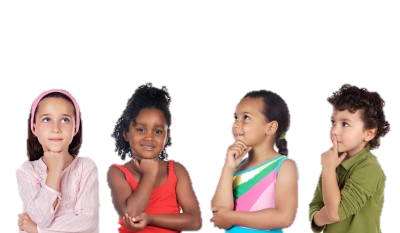 12 dots
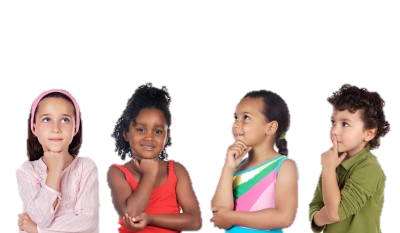 13 dots
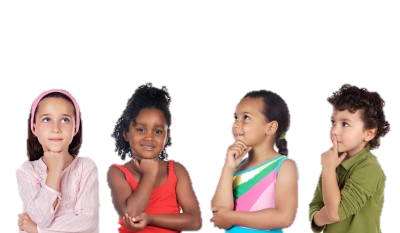 14 dots
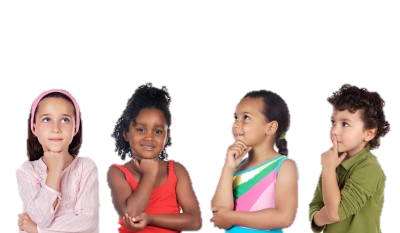 15 dots
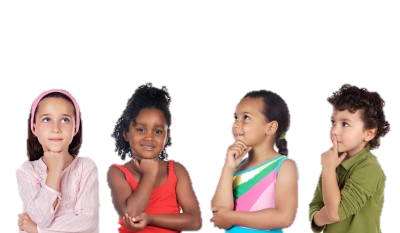 16 dots
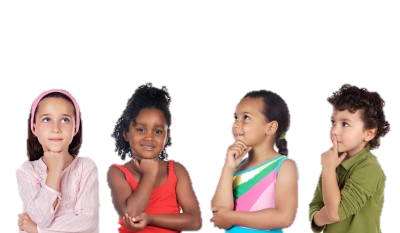 17 dots
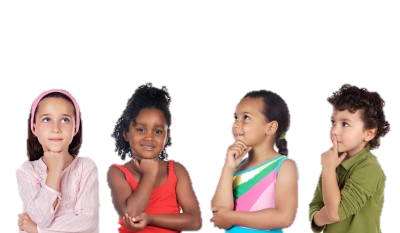 18 dots
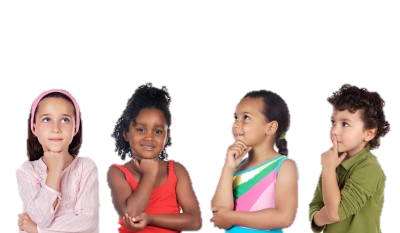 19 dots
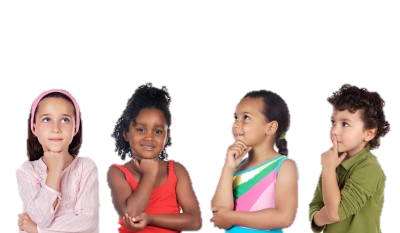 20 dots
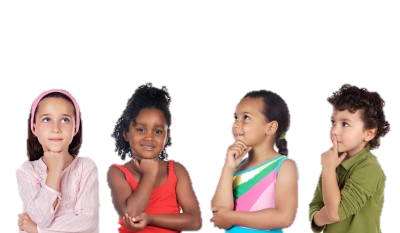 Dot image templates
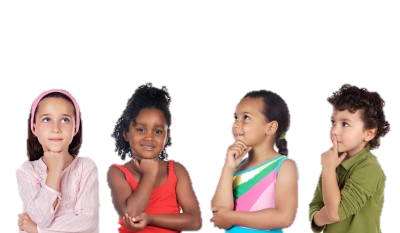 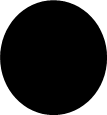 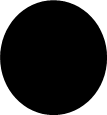 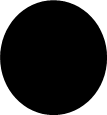 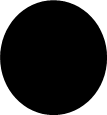 How many dots do you see?
Get ready to look . . .1, 2, 3!
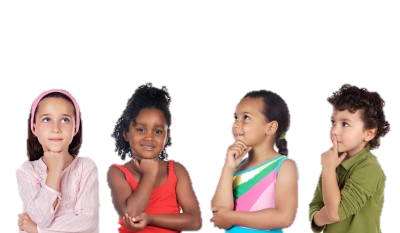